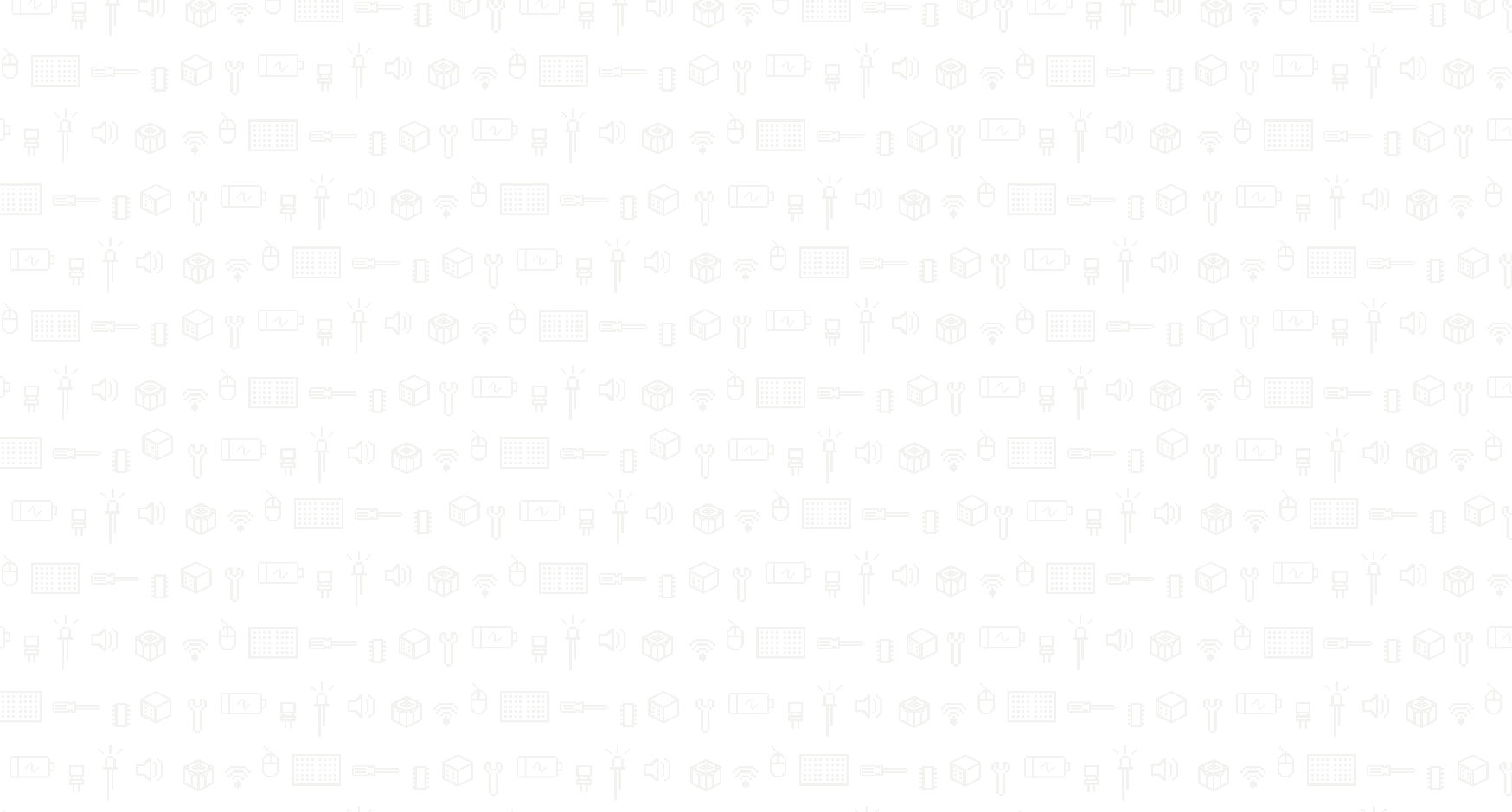 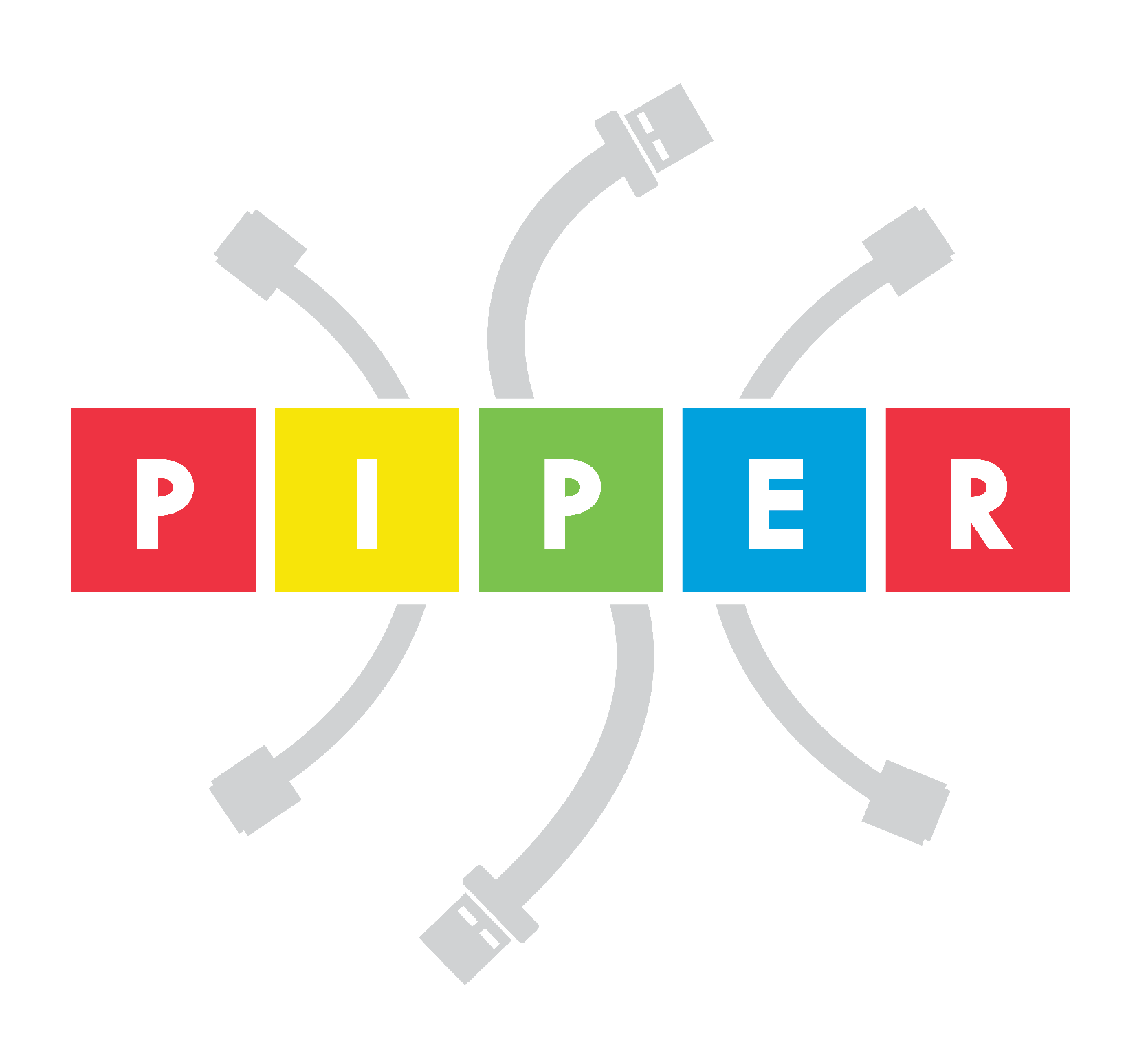 Lesson 5.4 SlidesFinal Design Challenge
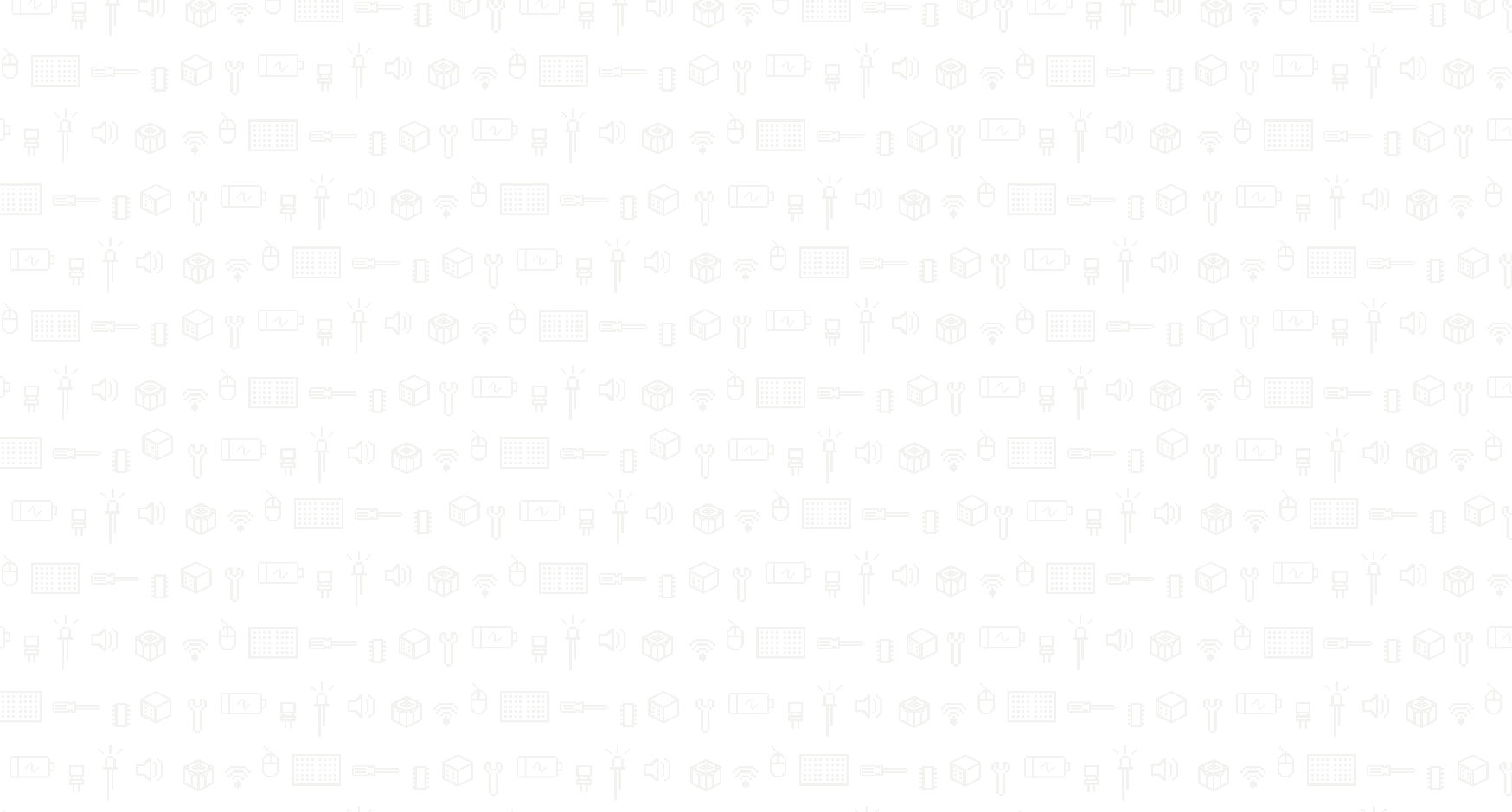 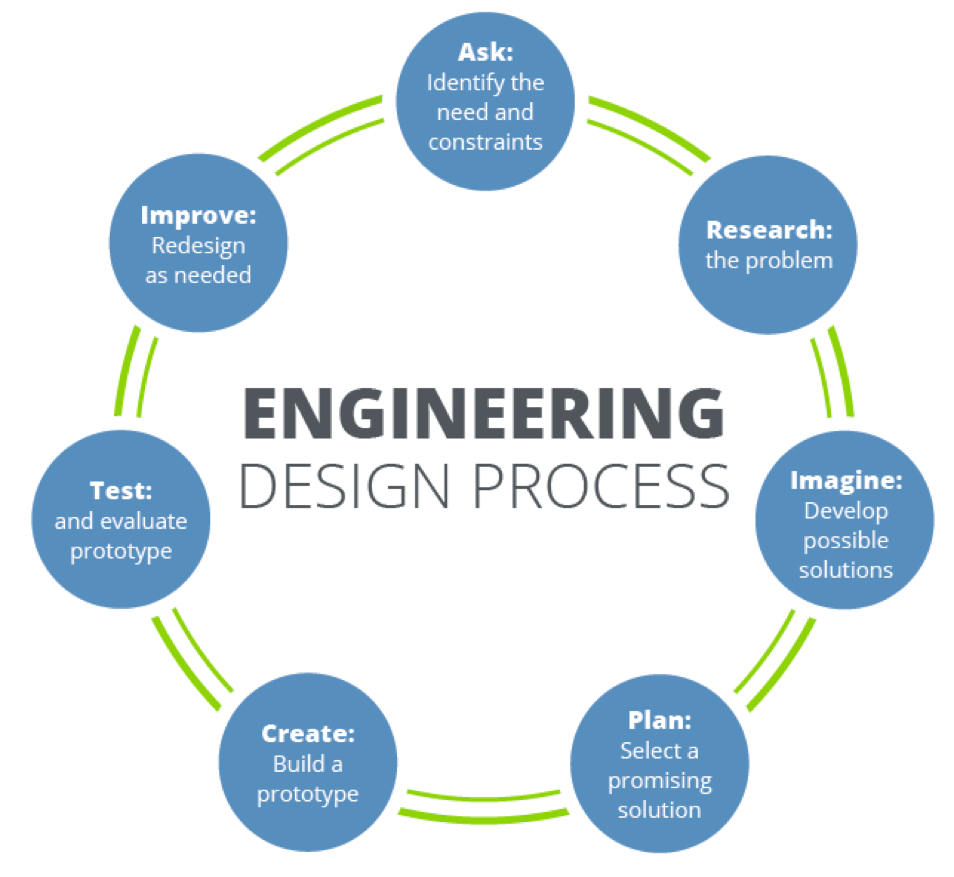 Review: Engineering Design
Follow this process to create your own design for a computer.

Be ready to share how you used this process.
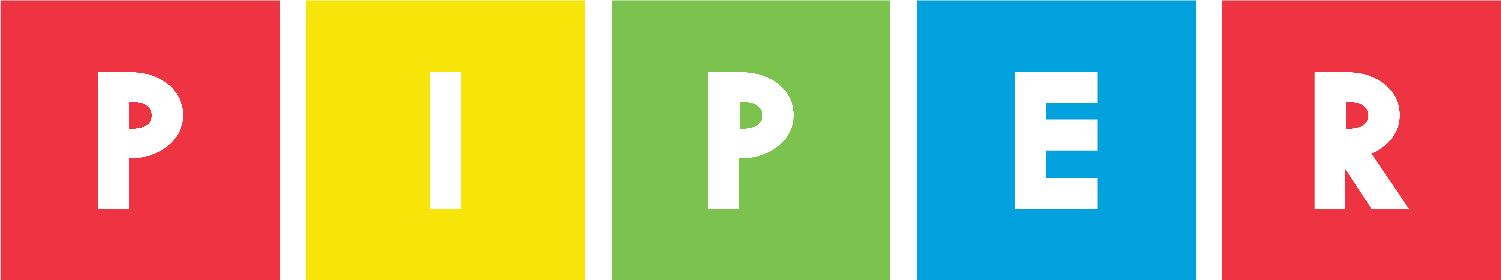 [Speaker Notes: Review the Design Process to prepare students through their making of their own computer.]
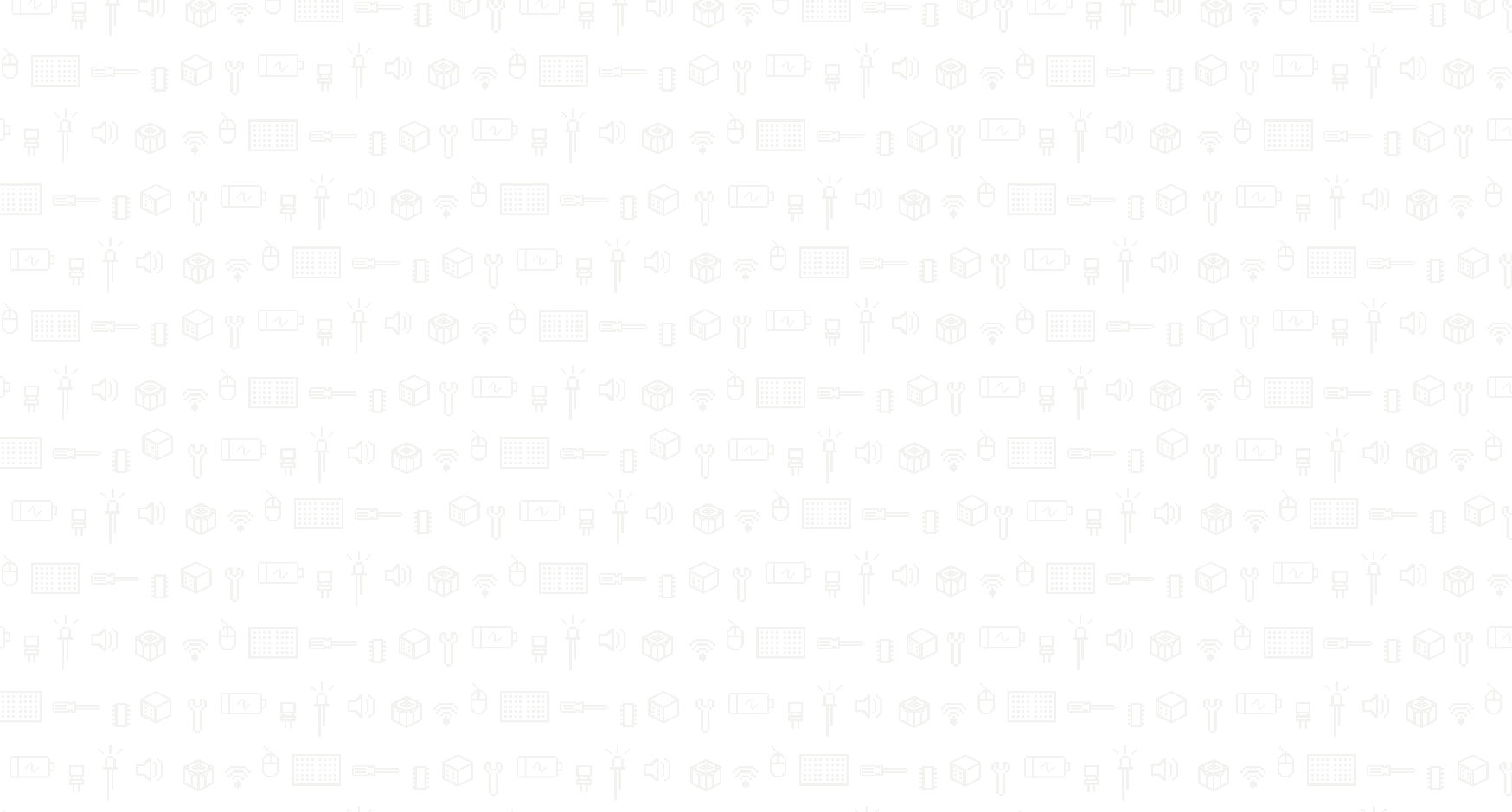 Create Your Own Blueprint
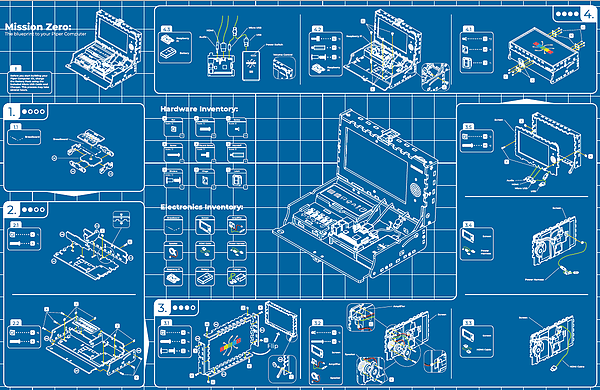 Develop your own version of the Piper Blueprint you used when you built the Piper Computer. 

Be sure to include:
A labeling system
Step-by-step instructions for how to build your computer
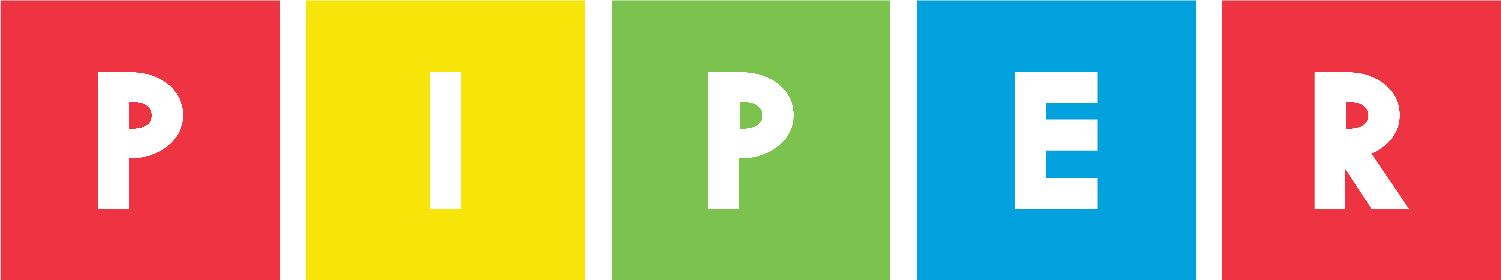 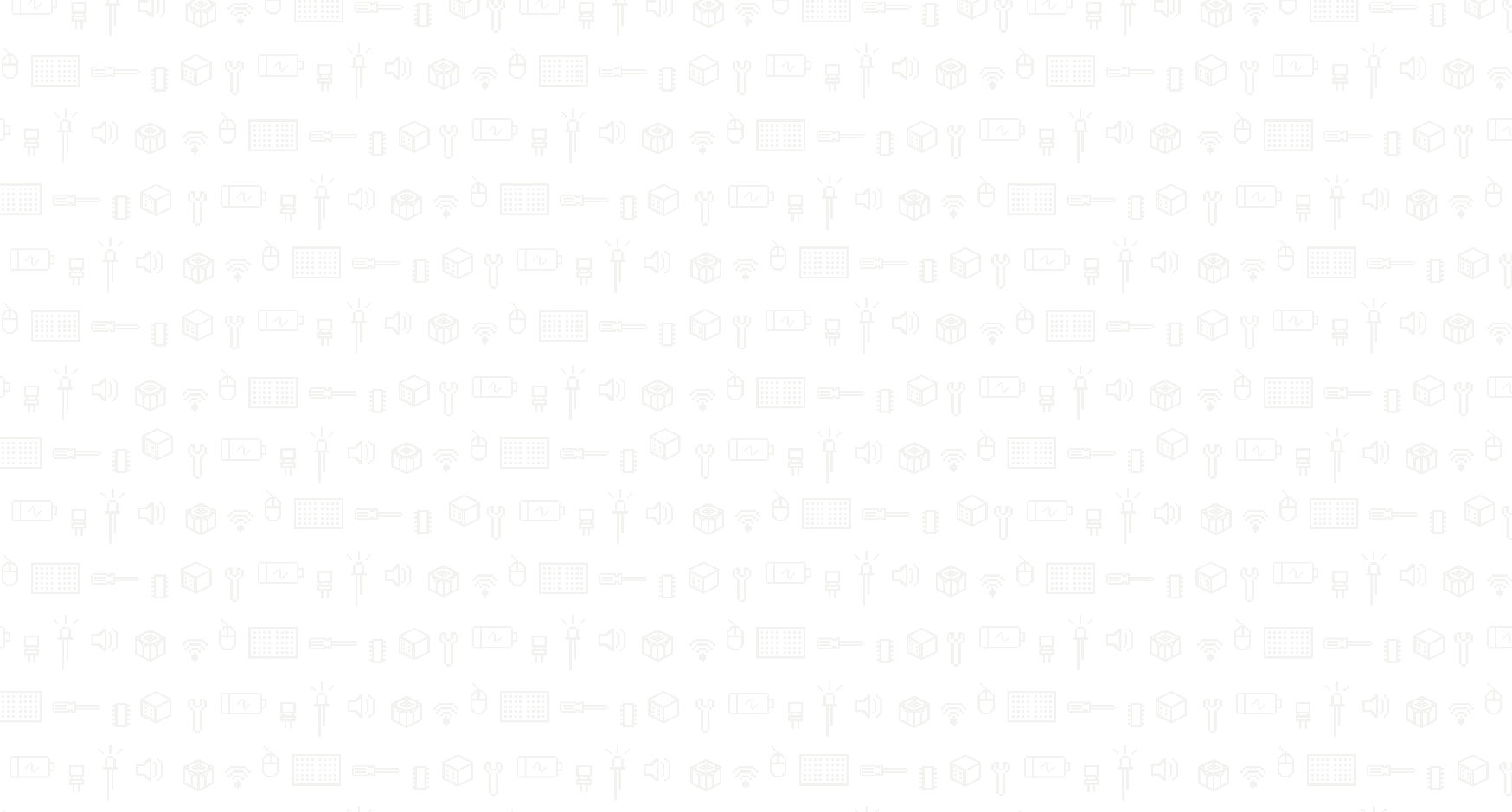 Creating a Design
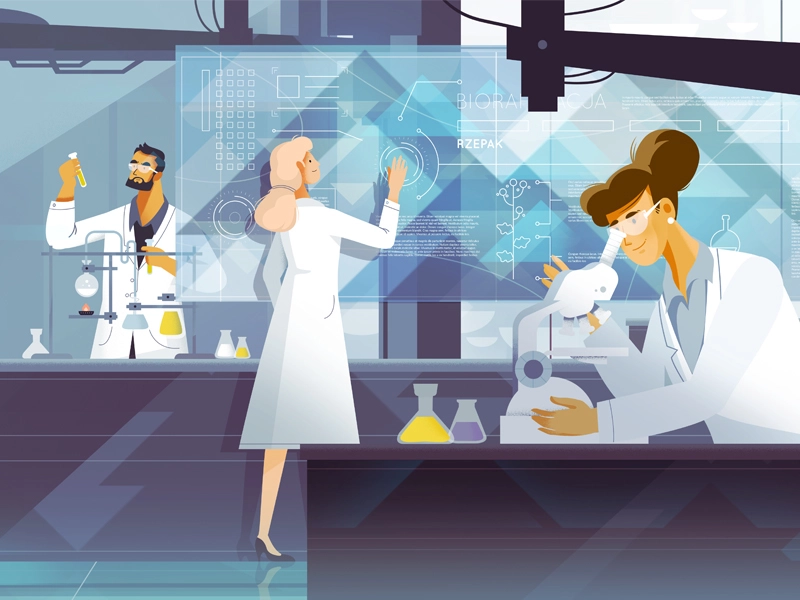 Prepare the following for your sales pitch: 

Specifications
Estimated costs
Desired User Experience
Estimated environmental impact
Potential business partners
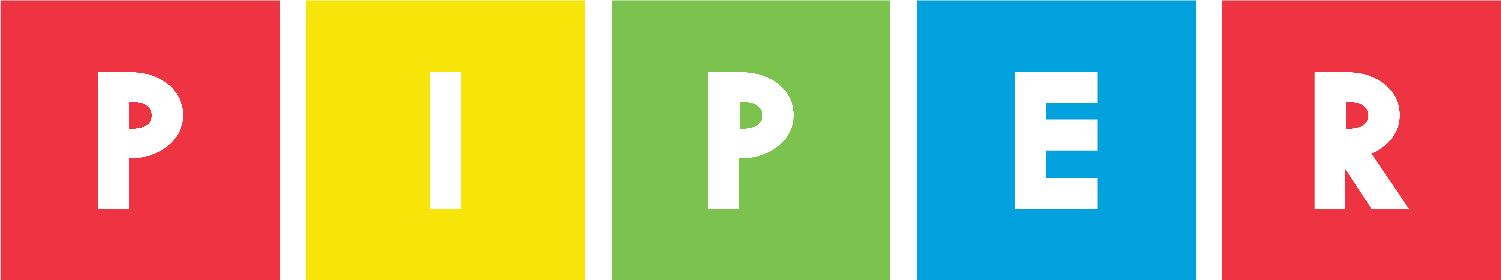 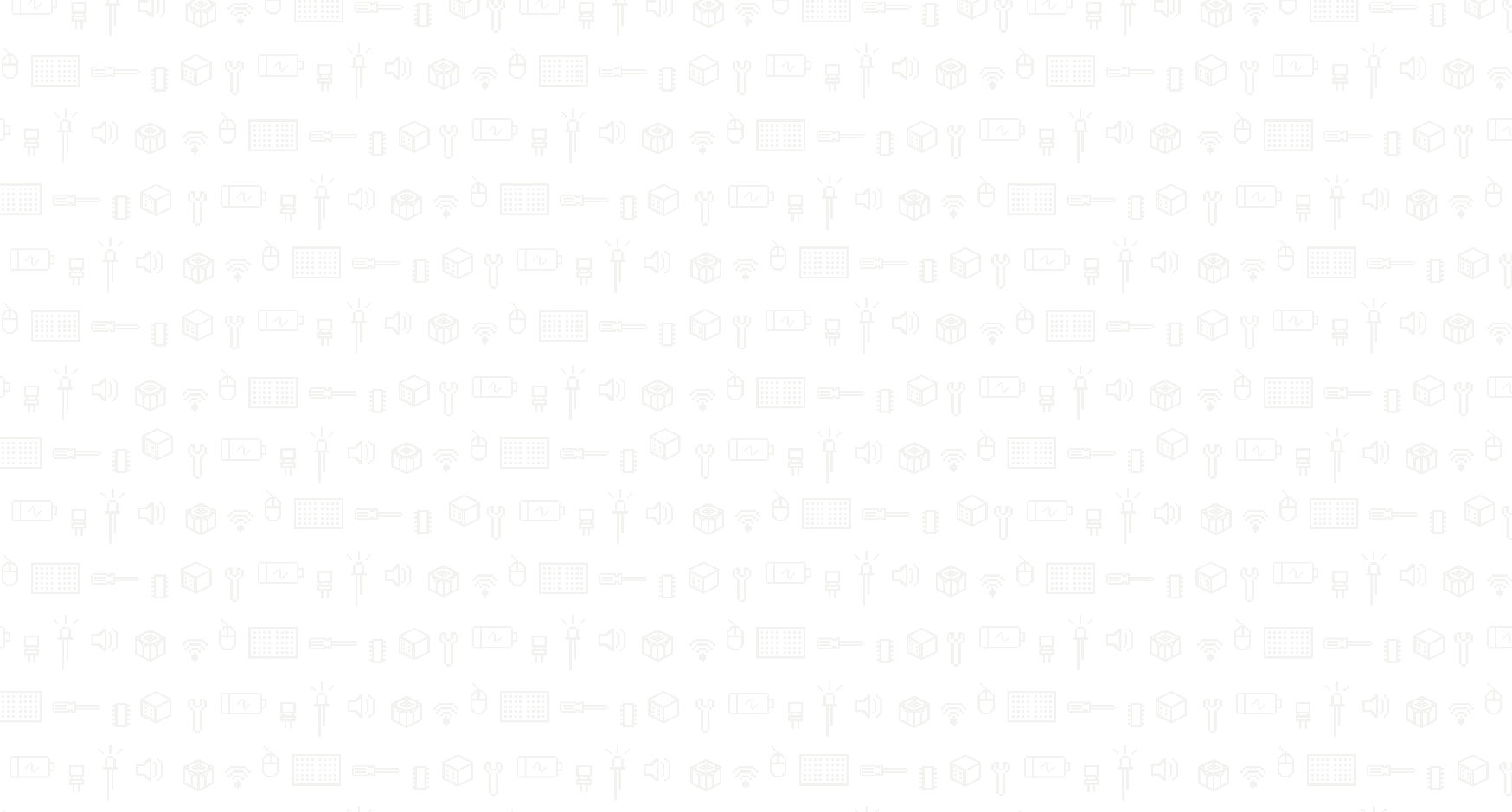 Presenting your Pitch
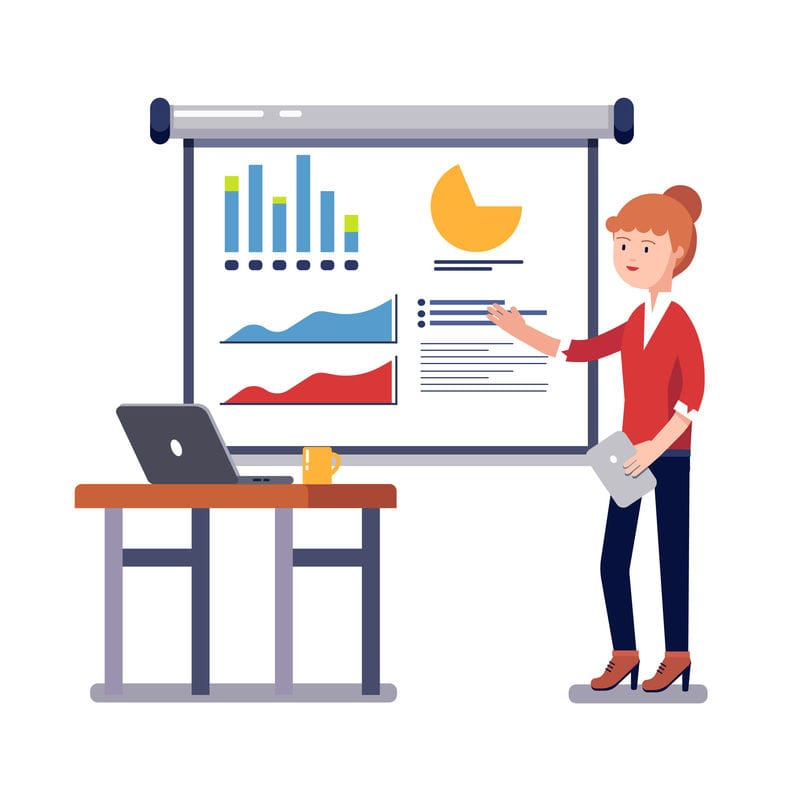 Prepare a presentation with your team’s work. 

Each team member will create slides for their part of the plan.

Decide who will present each slide for  the presentation.
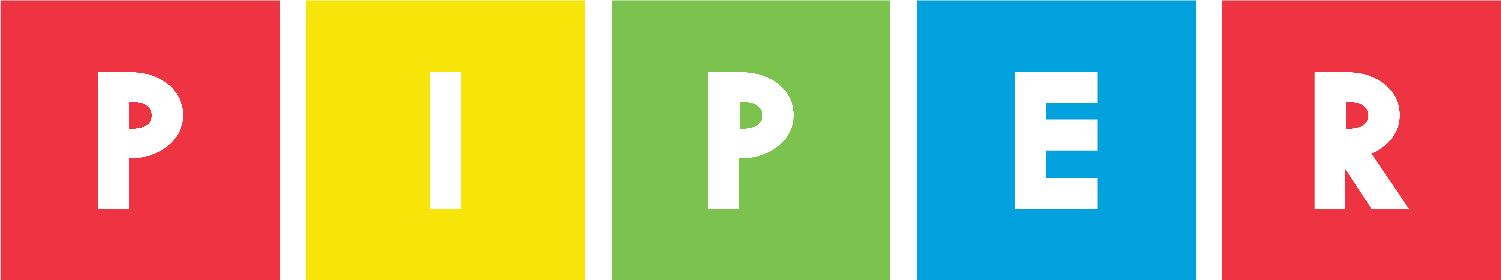 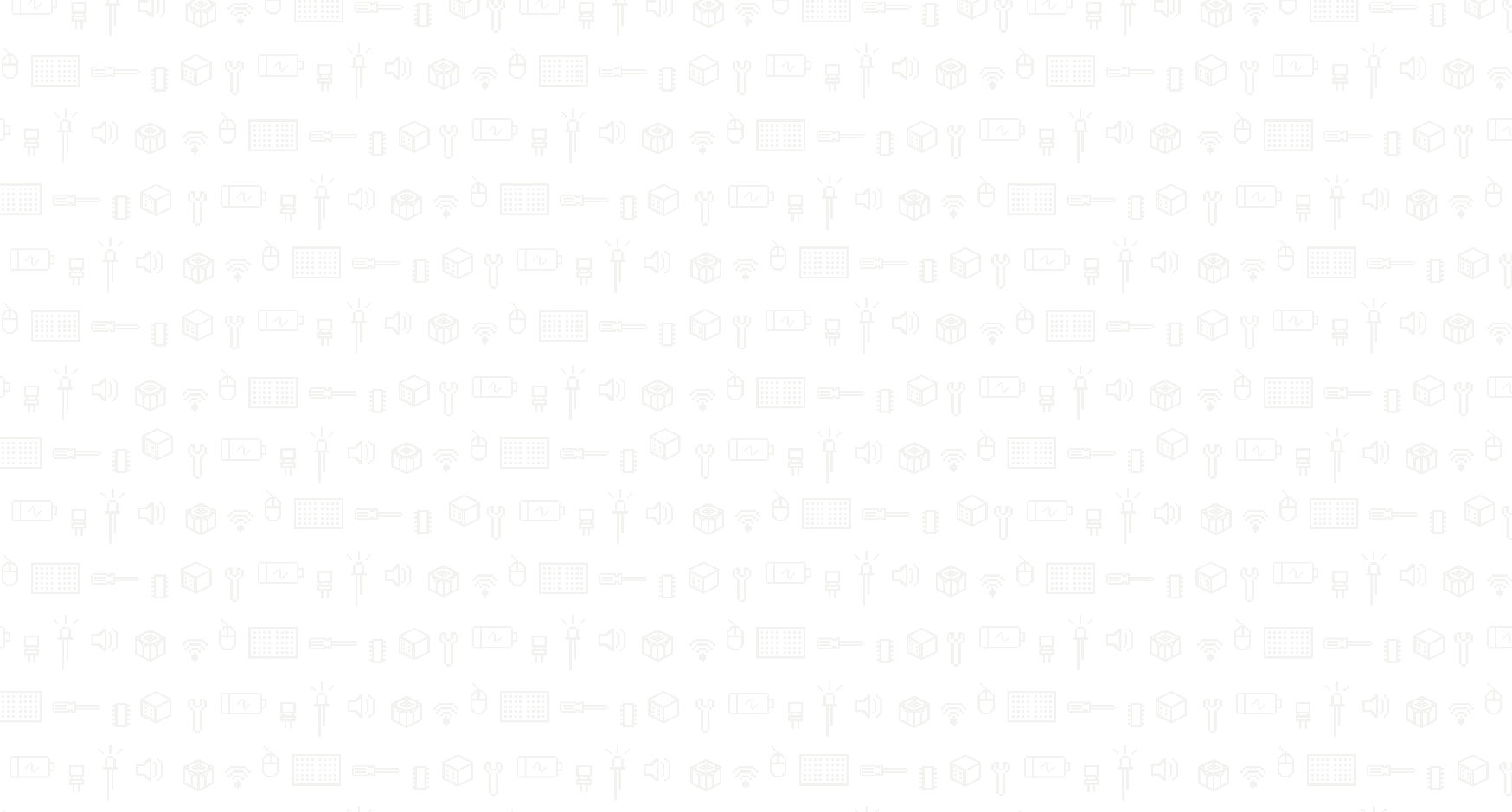 Your Turn!
Now that you know the process for making a computer, it’s your turn to design your own!
What must your team consider?
Use the design process to guide your plan.
Prepare to share your designs.
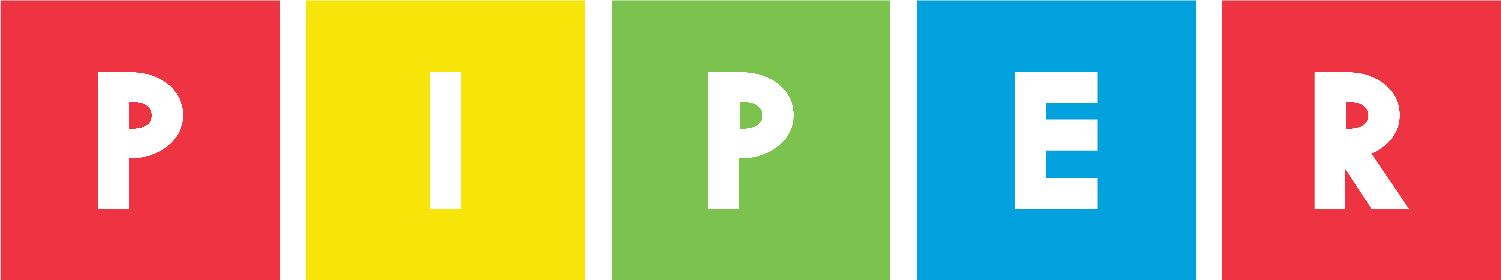